KIV/ZEP – 2011
Lehký úvod do paralelního výpočtu a GPGPU
program = zápis algoritmu v nějakém programovacím jazyce resp. přeložen do nativního nebo bytecodu
proces = popisovač běžícího programu; sestává z vláken
vlákno = běžící kód, tj. to, co dostává CPU (GPU), aby se provedly nějaké operace nad nějakými daty
Pojmy
paralelní zpracování = více HW jednotek spolupracuje na řešení úkolu
pracují souběžně
na každé jednotce jedno vlákno
obvykle nějaká jednotka čas od času musí počkat na jinou jednotku  4 jednotky neudělají práci za ¼ času
obvykle platí, že čím více jednotek použito, tím menší zisk, přidáme-li další jednotku
Paralelní zpracování
počítače do kanceláře / domácnosti
základ (duben 2011) 7000 Kč
Současný typický HW
[Speaker Notes: celkem asi 9500 Kč]
počítače do kanceláře / domácnosti
základ (duben 2011) 9700 Kč
Současný typický HW
[Speaker Notes: Celkem je to necelých 10 tisíc (včetně OS) bez DPH]
AMD Athlon II X3 450 3.2GHz 
3 jádra (3 paralelní jednotky)
Intel Celeron Dual-Core E3400 2.6GHz 
2 jádra (2 paralelní jednotky)
ATI HD4250
integrovaná grafická karta
40 paralelních jednotek
streamové specializované jednotky
Intel Graphics Media Accelerator X4500
integrovaná grafická karta
10 paralelních jednotek
vektorové specializované jednotky
Současný typický HW
levnější počítač pro multimédia
cena kolem 21 tisíc
Současný typický HW
AMD Phenom II X6 1075T 3GHz 
6 jader (6 jednotek) pro paralelní výpočet
Intel Core i5-2500 3.3GHz
4 jádra (4 jednotky) pro paralelní výpočet
Sapphire Radeon HD 6870 1GB DDR5
1120 paralelních jednotek
streamové specializované jednotky
MSI N560GTX-Ti Twin Frozr II/OC 1GB
GeForce GTX 560
384 CUDA jader
Současný typický HW
většina aplikací zdaleka nevyužívá plný výkon CPU
sekvenční programy
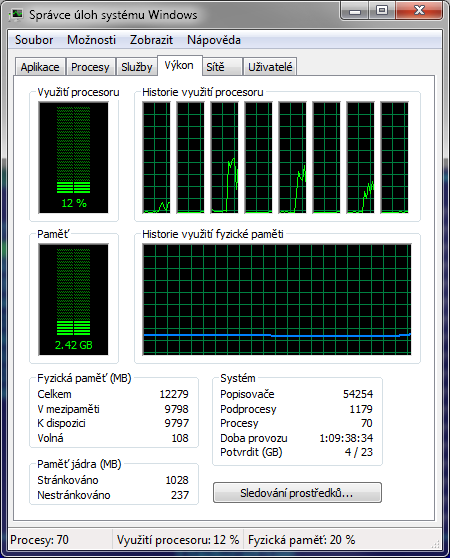 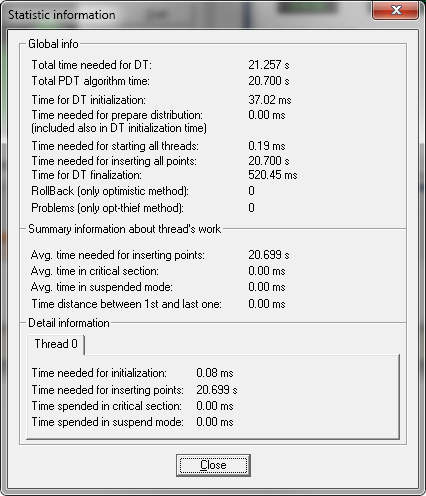 Současný typický HW
urychlení můžebýt významné
typicky menšínež počet vláken
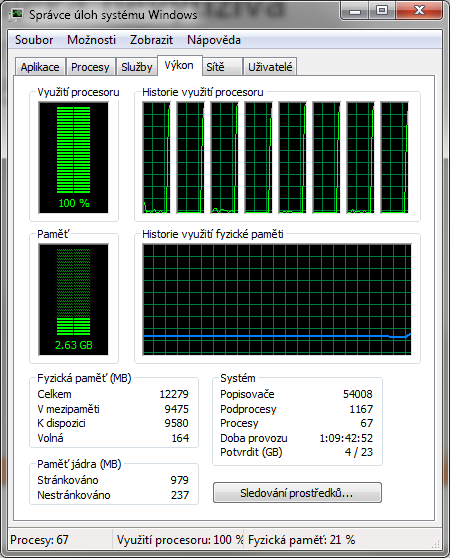 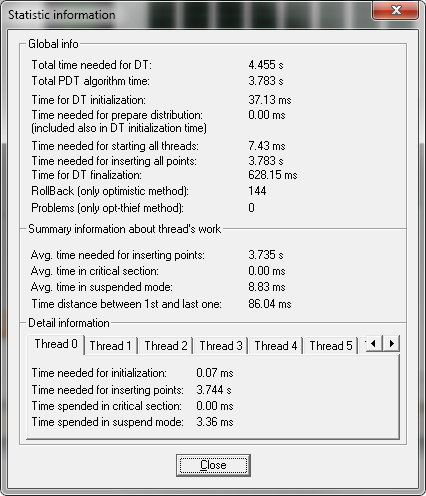 Současný typický HW
[Speaker Notes: Urychleni vypoctu 5.47, zapocte-li se take nacteni a ulozeni dat (tj. sekvencni casti) pak 4.77]
většina aplikací buď GPU nevyužívá, nebo ho využívá prostřednictvím DirectX nebo OpenGL pro vykreslení 3D scény 
hry, semestrálky ze ZPG
Windows 7 využívá GPU pro veškeré vykreslování okének, totéž platí o IE9
do té doby se o kreslení staralo CPU
Současný typický HW
funkční paralelismus
vhodné pro aplikace, které mají na vstupumnožinu o N položkách a pro každou položku provedou algoritmus A1, nad jeho výsledkem pak algoritmus A2, nad výsledkem A3, ... 
např. filtrace a konverze sady obrázků, komprese souborů (načtení souboru do paměti, komprese dat z paměti do paměti, uložení paměti na disk)
Paralelní zpracování
každý algoritmus vykonáván jednou paralelní jednotkou (PE)
když PE činnost dokončí předá výsledek dalšímu PE v procesní „rouře“
v čase t = 0, pracuje PE1, PEx neaktivní
v čase t = t1, PE1 zpracovává druhou položku, PE2 první položku, PEx neaktivní
Paralelní zpracování
t=0
t=n-1
t=1
t=n
t=2
t=n+1
t=3
t=n+2
Paralelní zpracování
za předpokladu, že žádné PE nemusí čekat, tak urychlení pro velká N je:  k
k = počet PE
problém: všechny PE musí pracovat stejně dlouho, jinak musí na sebe čekat
možné řešení = producent – konzument
mezi PE existuje fronta (buffer), producent PE vloží data do fronty a pokračuje, konzument ho někdy vybere a zpracuje
Paralelní zpracování
producent-konzument je obecná technika
producentů může být více (tj. např. trvá-li algoritmus A2 2x dlouho, než A3 a A1, pak A2 provozován dvěmi PE souběžně
PE2 (A2)
fronta
fronta
PE1 (A1)
PE4 (A3)
PE3 (A2)
Paralelní zpracování
datový paralelismus
vhodné pro aplikace, které mají na vstupumnožinu o N položkách, které mohou být „nezávisle“ zpracovávány nějakým algoritmem
např. nalezení extrémů, součet matic, hledání m položek v datové struktuře, zobrazení scény ray-tracingem
lepší škálovatelnost (větší urychlení)
Paralelní zpracování
jsou-li položky zcela nezávislé, paralelizace jse velmi snadná
závisí-li zpracování i-té položky na výsledku zpracování i-1-té položky, pak vůbec nelze paralelizovat
obvykle něco mezi, tj. činnost PE se musí synchronizovat 
musí se zajistit, aby závislé operace se vykonávaly ve stejném pořadí jako v případě sekvenčního procesu
Paralelní zpracování
požaduje-li PE1 ke své činnosti přístup k datům zpracovávaným PE2, musí čekat až PE2 práci s daty dokončí
deadlock = uváznutí – PE1 čeká na PE2 a PE2 čeká na PE1
cyklus může být i přes více PE
program přestane pracovat
Paralelní zpracování
řešení deadlocku
program je napsán tak, aby k deadlocku buď vůbec nemohlo dojít
priority PE, PE s nižší prioritou nesmí čekat se zdroji uzamčenými pro sebe
včasná detekce 
kdyby čekání mělo vést k deadlocku, tak nebudeme čekat a stáhneme se
datové zámky
transakční mechanismus
Paralelní zpracování
řešení deadlocku
pozdní řešení = až to uvázne, tak se činnost nějakého vlákna (PE) násilně ukončí
Paralelní zpracování
x = 45
atomická operace, pokud x je int
je-li x double nebo long, pak už ne
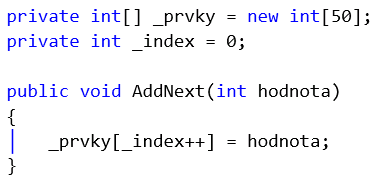 Atomické operace
kód, který má běžet atomicky, je umístěn v tzv. kritické sekci
Java – klíčové slovo synchronized
pro jednoduché operace podpora v CPU
např. InterlockedIncrement, InterlockedAdd, InterlockedCompareExchange, ...
vždy rychlejší než vstupovat a vystupovat z kritické sekce
Atomické operace
způsob založení vlákna (vykonává paralelní kód) v různých programovacích jazycích různý
OS Windows – funkce CreateThread
parametrem je adresa funkce, která se má v novém vlákně spustit
Java – třída odvozena od Threadprivate class CollectionAcceptor extends Thread {
	… }
Vlákna
více HW paralelních jednotek, ale jsou specializovány, nelze na nich vše
přesnost 32-bitový float
nelze pořádně pro závislá data
vhodné pro vektorové operace
maticový počet, vyhledávání, intepolace, filtrování obrázků, holografie ...
speciální programovací jazyky
DirectX: HLSL, OpenGL: GLSL,
nVidia: Cg, CUDA
ATI (AMD), nVidia: OpenCL
GPU
princip zcela odlišný:
typicky se specifikuje 2D rozlišení řešení 
tj. počet vláken – bývá větší, než počet HW
data předávána texturou
načte se speciální program do gr. karty
provede se „vykreslení“
výsledek přečte do hlavní op. paměti
GPU
checksums, kryptování
Příště